Single European Sky (SES)
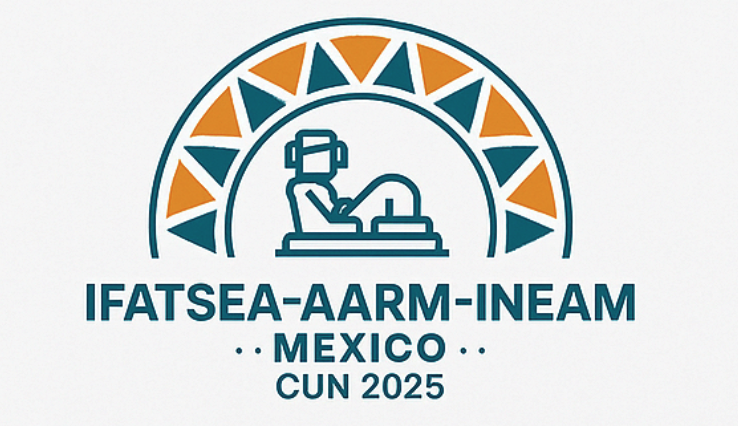 Single European Sky – overview and networking
25-06-04
© GdF – Gewerkschaft der Flugsicherung e. V. / Fachbereich FSTD / A. Vöcking.    Thomas Schuster
1
Single European Sky (SES)
What is SES?

EU initiative to reform European airspace

Objective: standardization, safety, efficiency and environmental friendliness in air traffic



What is SESAR?

Technological pillar of SES

Objective: Research, development and implementation of new ATM technologies
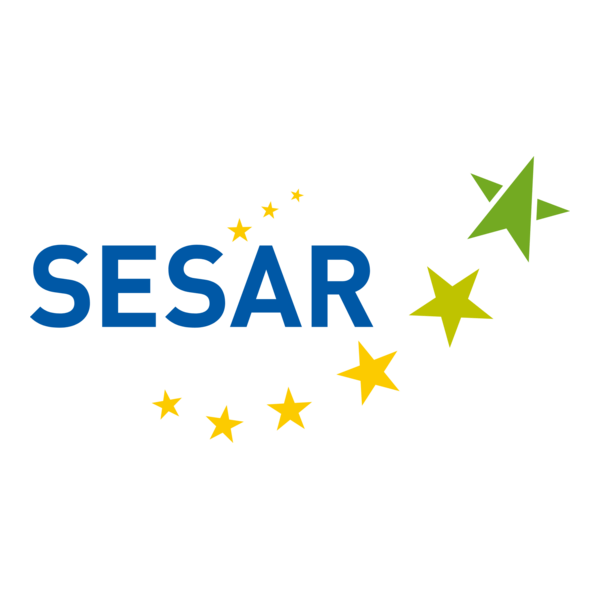 25-06-04
© GdF – Gewerkschaft der Flugsicherung e. V. / Fachbereich FSTD / A. Vöcking.    Thomas Schuster
2
Single European Sky (SES)
The following ANSPs are part of the SES performance scheme:
AA – Ireland
LFV – Sweden
LGS – Latvia
LPS – Slovakia
LVNL – Netherlands
MATS – Malta
MUAC – Maastricht Upper Area Control (multinational)
NATS (Continental) – United Kingdom
NAV Portugal (FIR Lisboa) – Portugal
NAVIAIR – Denmark
Oro Navigacija – Lithuania
PANSA – Poland
ROMATSA – Romania
Skyguide – Switzerland
Slovenia Control – Slowenien
Aena – Spain
ANA LUX – Luxembourg
ANS CR – Czech Republic
Austro Control – Austria
Avinor – Norway
Belgocontrol – Belgium
BULATSA – Bulgaria
DCAC Cyprus – Zypern
DFS – Germany
DSNA – France
EANS – Estonia
ENAV – Italy
Finavia – Finland
HCAA – Greece
HungaroControl – Hungary
25-06-04
© GdF – Gewerkschaft der Flugsicherung e. V. / Fachbereich FSTD / A. Vöcking.    Thomas Schuster
3
Single European Sky (SES)
Functional Airspace Blocks (FABs)

Objective:

Unbundling airspace from national borders and organise airspace according to traffic flows

Increased efficiency through:

Fewer delays

Shorter flight routes

Lower fuel consumption

Increased safety and capacity
25-06-04
© GdF – Gewerkschaft der Flugsicherung e. V. / Fachbereich FSTD / A. Vöcking.    Thomas Schuster
4
Single European Sky (SES)
FABEC – Belgium, Germany, France, Luxembourg, Netherlands, Switzerland
FAB CE – Austria, Slovenia, Czech Republic, Slovakia, Hungary, Croatia, Bosnia-Herzegovina
UK-Ireland FAB – United Kingdom, Ireland
NEFAB – Norway, Estonia, Finland, Latvia, Iceland
BALTIC FAB – Poland, Lithuania
DANUBE FAB – Romania, Bulgaria
BLUE MED FAB – Italy, Greece, Cyprus, Malta 
(with the participation of Egypt, Tunisia, Albania, Jordan)
SW FAB – Spain, Portugal
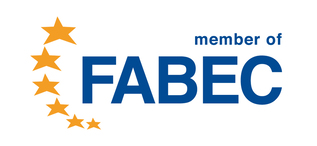 25-06-04
© GdF – Gewerkschaft der Flugsicherung e. V. / Fachbereich FSTD / A. Vöcking.    Thomas Schuster
5
Single European Sky (SES)
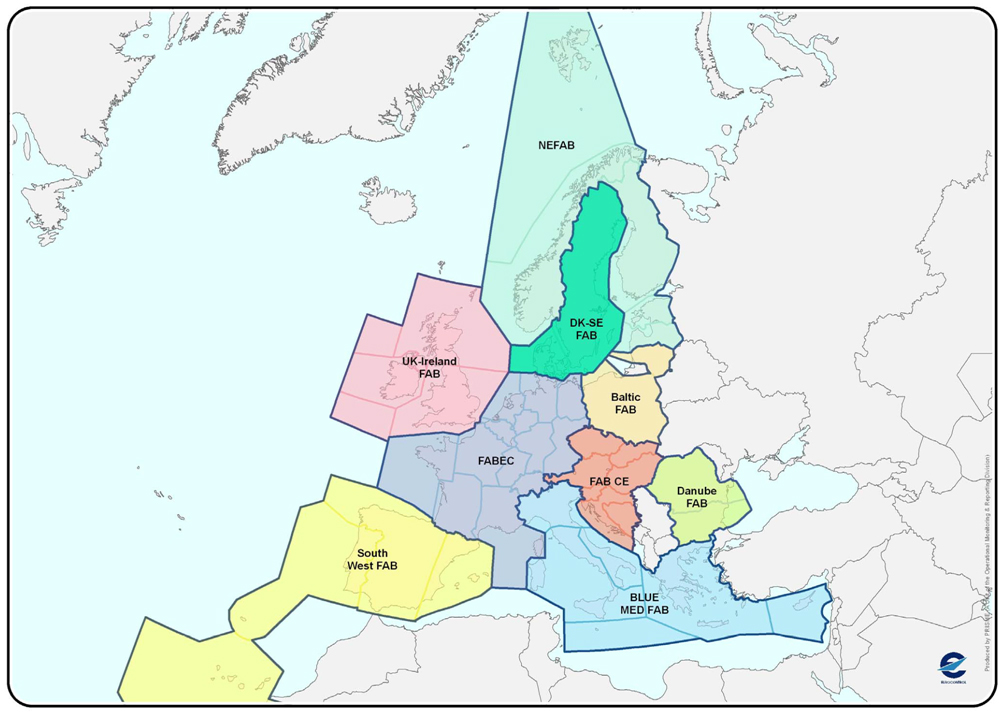 25-06-04
© GdF – Gewerkschaft der Flugsicherung e. V. / Fachbereich FSTD / A. Vöcking.    Thomas Schuster
6
Single European Sky (SES)
Background of SES/SESAR

Problem:

Nationally fragmented airspace with many control zones

Frequent handovers between air traffic control zones

Inefficient, delays, higher CO₂ emissions

Goal:

Single and coordinated European sky

Efficient, safe, environment friendly air traffic
25-06-04
© GdF – Gewerkschaft der Flugsicherung e. V. / Fachbereich FSTD / A. Vöcking.    Thomas Schuster
7
Single European Sky (SES)
Objectives and measures of SES

Single European Sky by:

Transboundary Airspace Blocks (FABs)

Common technological standards and systems

Coordination of civil and military use

Improvement of safety, efficiency and environmental protection
25-06-04
© GdF – Gewerkschaft der Flugsicherung e. V. / Fachbereich FSTD / A. Vöcking.    Thomas Schuster
8
Single European Sky (SES)
EUROCONTROL and technical networking

EU-wide coordination through:





Network Manager Operations Centre in Brussels

Coordination of flight schedules and traffic flows

Crisis management and traffic optimisation
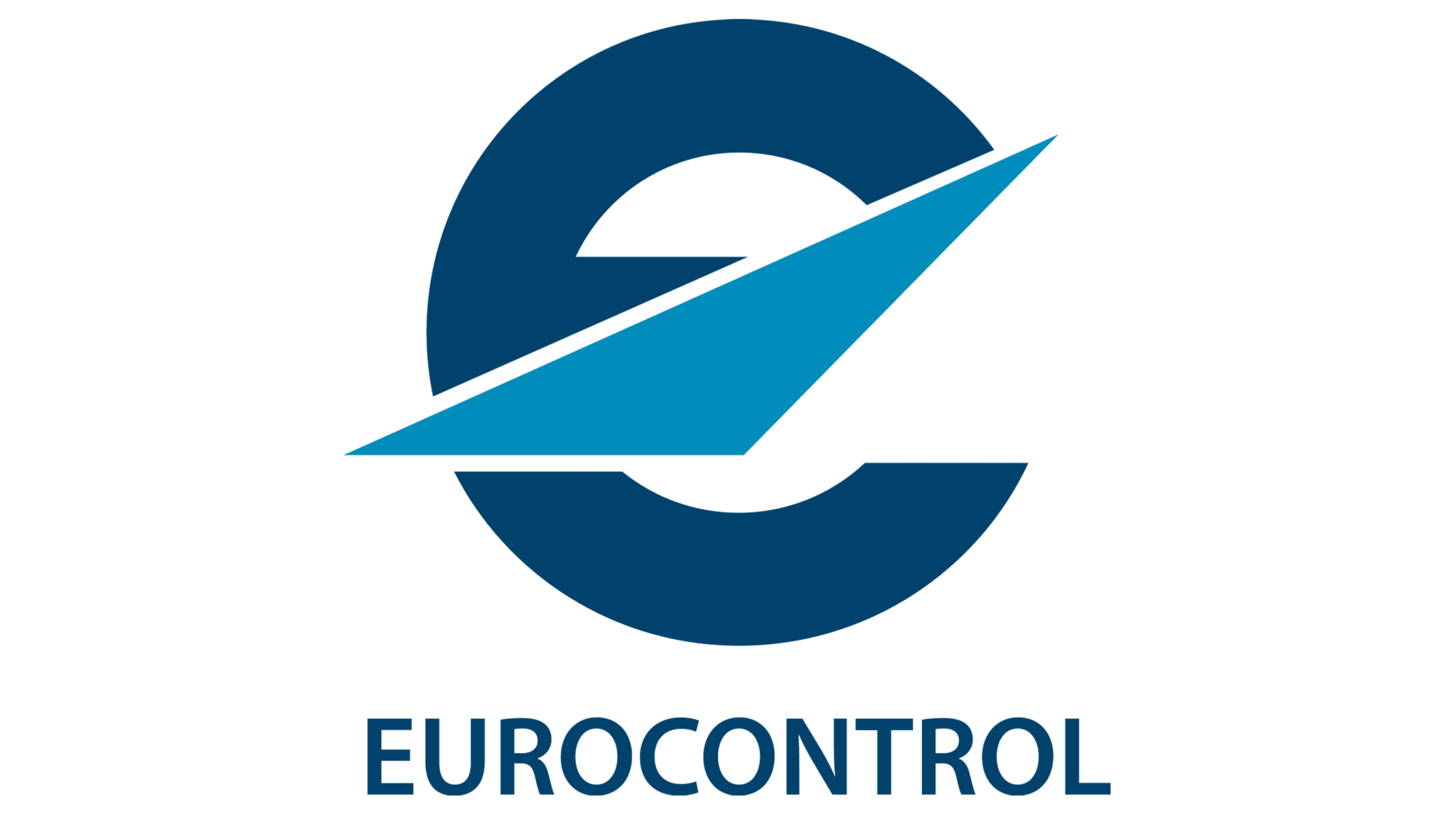 25-06-04
© GdF – Gewerkschaft der Flugsicherung e. V. / Fachbereich FSTD / A. Vöcking.    Thomas Schuster
9
Technology and airspace blocks
SESAR (Single European Sky ATM Research Programme)

Objectives: 
Improving the safety and efficiency of air traffic by developing and introducing new technologies and processes
Development of a state-of-the-art ATM system for all shareholders

Three phases:
Definition: Needs assessment
Development: Prototypes & technologies
Deployment: Implementation in practice

Examples:
SWIM (System Wide Information Management)
iTEC
COOPANS
Virtual center concepts
Automation & AI in air traffic management
25-06-04
© GdF – Gewerkschaft der Flugsicherung e. V. / Fachbereich FSTD / A. Vöcking.    Thomas Schuster
10
Technology and airspace blocks
Importance of SES/SESAR for ATSEP

Technological change:
new systems require new skills
e.g. IP-based communication, cyber security, remote towers

Increased complexity:
Integration of heterogeneous systems (legacy & modern)
More interoperability & networking (SWIM, DataLink etc.)

Continuous training necessary

ICAO requirements, EU regulations, EASA guidelines (e.g. VO (EU) 2017/373)
25-06-04
© GdF – Gewerkschaft der Flugsicherung e. V. / Fachbereich FSTD / A. Vöcking.    Thomas Schuster
11
Technology and airspace blocks
Challenges for ATSEP

Dealing with high system availability & safety relevance
Changing roles: from reactive technician to proactive system integrator
Coordination with international partners (single airspace)
Participation in implementation processes (SESAR Deployment Manager)

Opportunities for ATSEP

Expansion of technical expertise & specialist knowledge
Participation in international high-tech innovation
Helping to shape the future of ATM
Professional development through specialization
25-06-04
© GdF – Gewerkschaft der Flugsicherung e. V. / Fachbereich FSTD / A. Vöcking.    Thomas Schuster
12
conclusion
SES and SESAR are central pillars of future European ATC
ATSEPs play a key role in implementing safe, efficient and modern systems
Training, networking and commitment are crucial for a successful future in a changing ATM environment
EASA rulemaking is in progress (e.g. Regulation VO (EU) 2017/373)
SES not yet fully implemented
progress in the various FABs is very different
Strong coordination via EUROCONTROL and European Commisssion
Political hurdles due to national sovereignty
The goal: an efficient and safe European sky
25-06-04
© GdF – Gewerkschaft der Flugsicherung e. V. / Fachbereich FSTD / A. Vöcking.    Thomas Schuster
13
Single European Sky (SES)
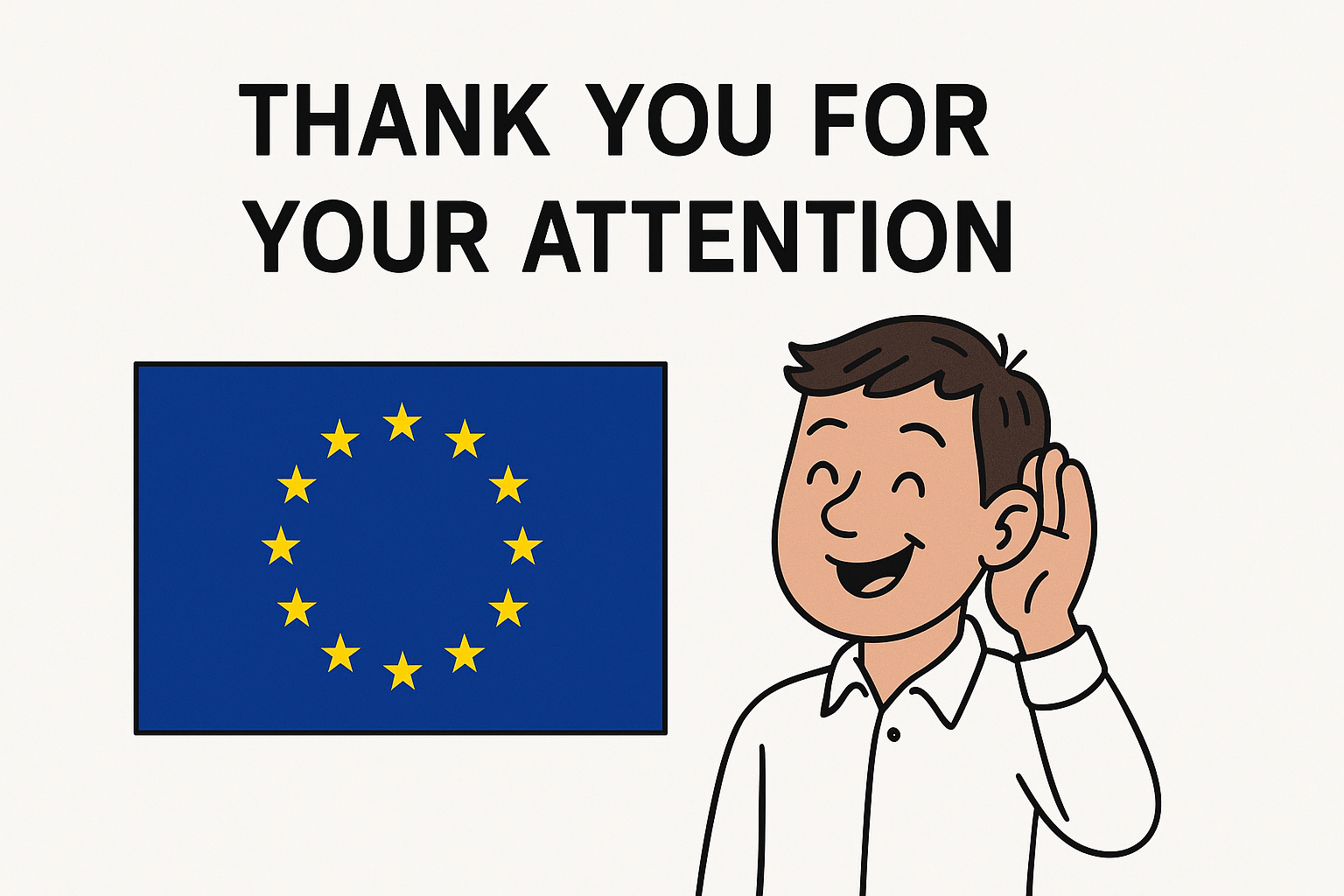 25-06-04
© GdF – Gewerkschaft der Flugsicherung e. V. / Fachbereich FSTD / A. Vöcking.    Thomas Schuster
14
ATSEP Community
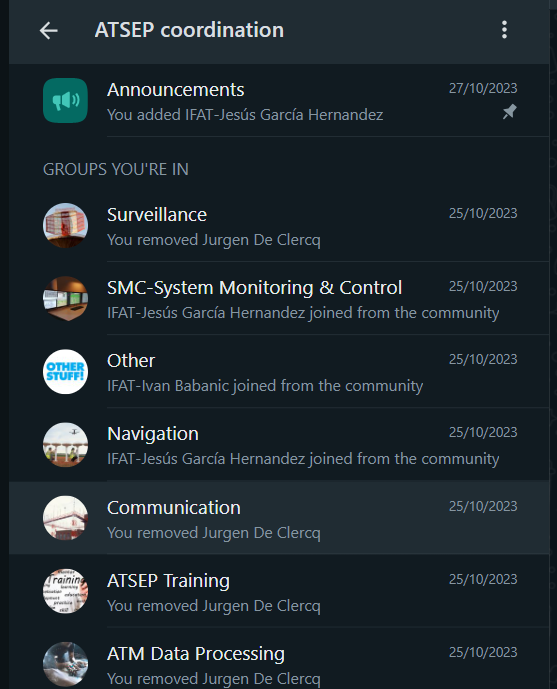 Welcome to the WhatsApp community to connect ATSEP professionals:

Rules of conduct: 
This community is by and for ATSEP to coordinate on CNS/ATM related topics.
This group was established by the "Lessons Learned" working group from IFATSEA (Eurogroup). 
Best practices: 
🛫 Be efficient with your communication (better 1x large message, than 2x small ones) 
🛫 Use emojis to react on messages instead of empty replies 
🛫 Respect the topics of the different groups when posting messages 
🛫 Use "Other" when none of the listed groups match your subject 
🛫 Please use this forum only for professional and ATSEP related questions/communications.
🛫 This forum is only for ATSEP that are employed by ANSP and are part of IFATSEA
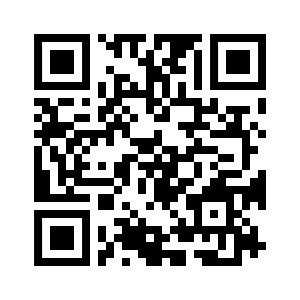 Join one or multiple groups inside the community via the QR code or link https://chat.whatsapp.com/HH7HakQHizFFSRIIJOU1O7 

Please share inside your ANSP to connect to CNS & ATM ATSEP worldwide!
25-06-04
© GdF – Gewerkschaft der Flugsicherung e. V. / Fachbereich FSTD / A. Vöcking.    Thomas Schuster
15
ATSEP Community
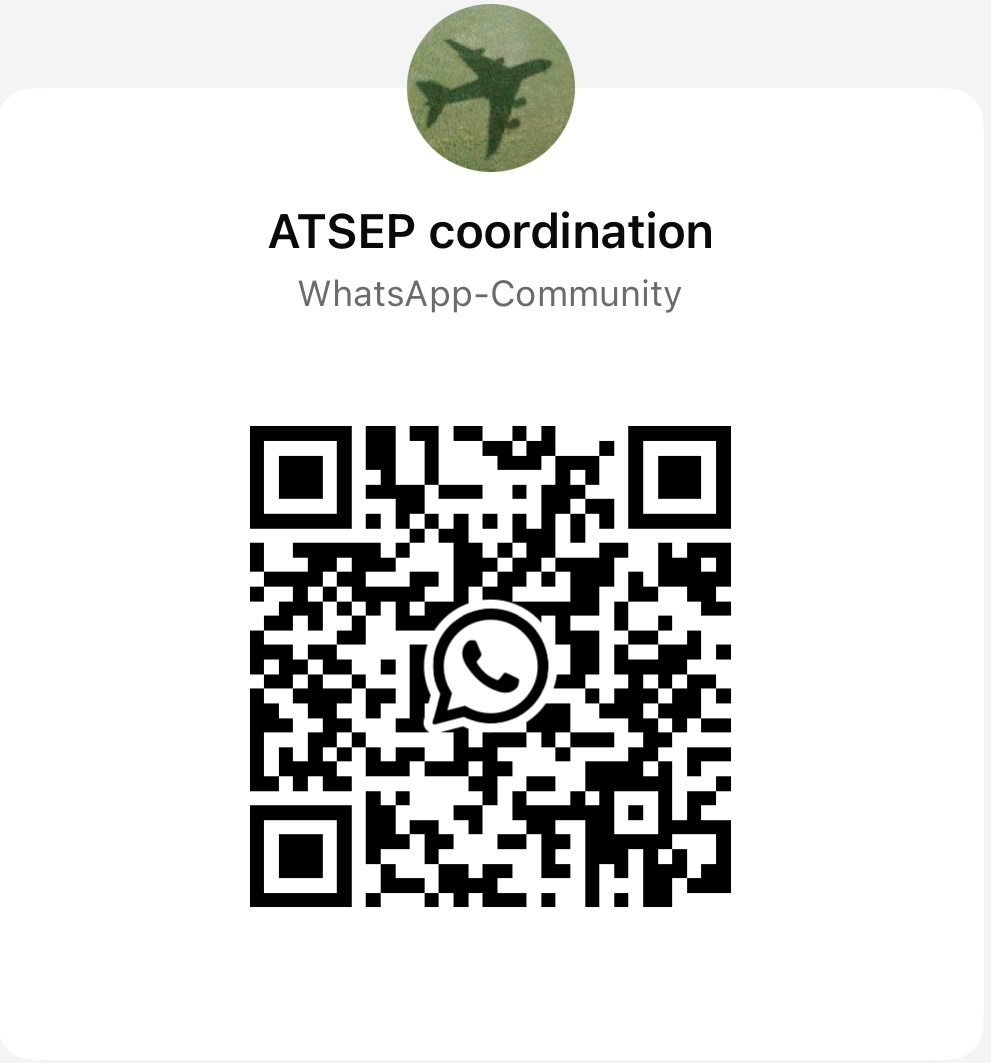 25-06-04
© GdF – Gewerkschaft der Flugsicherung e. V. / Fachbereich XXX / Max Mustermann
16